Реализация Программы«Поиск талантов»,утвержденного Исполкомом РФС25 ноября 2015 года
Цель проекта РФС «Поиск талантов»
Предоставить возможность реализации  своих способностей любому футболисту, путем создания качественной развивающей среды.
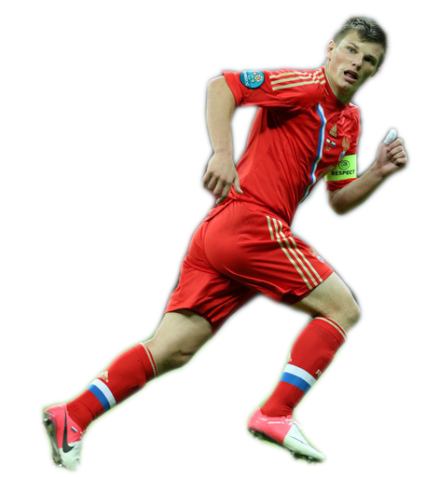 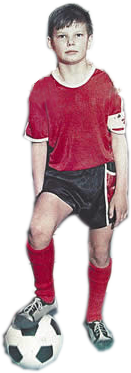 Конкурентная
среда
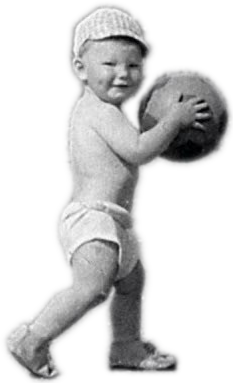 Индивидуальные
программы
Медицинская
поддержка
Поиск таланта
Стандарты подготовки
Текущая ситуация. Анализ точек потерь
19 лет 	Возраст первых максимальных спортивных успехов.
и старше	Необходимость регулярных соревнований, основанных на принципе «равный с равным»
17 лет	Окончание спортивной школы. Необходим переход на этап высшего спортивного мастерства.
	Оценивается уровень технической, тактической подготовленности, здоровья и уровень физической подготовленности.
	Происходят 15-кратные потери контингента по сравнению с предыдущим этапом
15 лет	Переход на этап совершенствования спортивного мастерства.
	Оценивается уровень технической, тактической и физической подготовленности.
	Происходят 30-кратные потери по сравнению с предыдущим этапом
12 лет	Переход на тренировочный этап.
	Зачисление на этап - на основании оценки уровня освоения "школы футбола" (техническая подготовленность).
	Практика показывает, что зачисление на этап происходит
	по уровню спортивного результата команды, показанного на соревнованиях.
9 лет	Первый этап спортивной подготовки.
	Для зачисления на этап ДОЛЖНЫ быть оценены уровень здоровья и уровень общей двигательной подготовленности. 
	На практике зачисление на этап происходит по уровню спортивного результата команды.
6 лет	Начало занятий. Спортивно-оздоровительный этап.
	Задачи - оздоровление и двигательная подготовка: "набор" двигательной базы.
	Зачислять необходимо всех желающих:
	чем больше юных футболистов на этапе, тем "богаче" выбор для системы подготовки спортивного резерва.
Текущая ситуация. Анализ мероприятий. 
На каких уровнях проблемы
Уровни футбола
Проблемные уровни
дети	      юноши	    молодежь         без ограничений      ветераны
Возрастные категории
Дорожная карта «поиска талантов»
КАДРЫ
Унифицированные методики подготовки футболистов
Унифицированный подход к подготовке игрока.
Системный контроль по всему времени обучения
Что сделано:
4-х стороннее соглашение: Минспорта России, РФС, DFB, ADIDAS
Разработана Единая (унифицированная) программа развития игрока 10-14 лет
Апробируется Единая (унифицированная) программа развития игрока 10-14 лет в школах, принимавших участие в разработке Программы
Что необходимо сделать:
Апробируется Единая (унифицированная) программа развития игрока 10-14 лет в 20 школах из разных регионов, разного уровня
Обучить инструкторов-преподавателей (проведение курса)
Внести изменения в Программы обучения тренеров
Внедрить Единую (унифицированную) программы развития игрока 10-14 лет
1
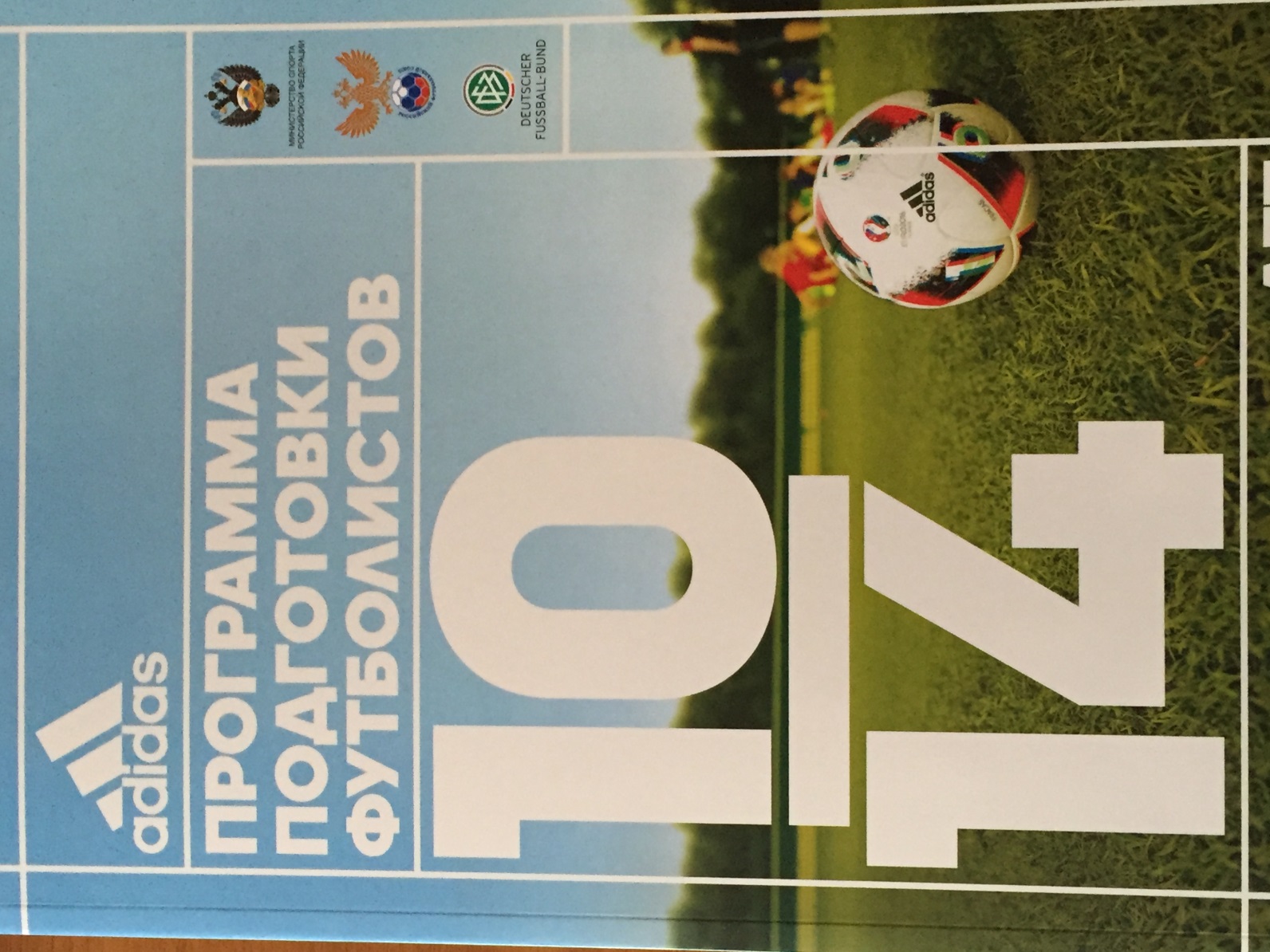 Дорожная карта «поиска талантов»
КАДРЫ
Подготовка футбольных менеджеров
Качественное управление футбольными организациями
Федерациями
Клубами
Лигами
Футбольными школами / академиями
Что сделано:
Проведен конкурс предложений по реализации образовательных программ подготовки футбольного менеджмента
Конкурс проводит ФИФА (куратор - Ева Паскье). Участники конкурса
Российский олимпийский Университет
 Университет имени Плеханова
 Высшая школа Экономики
2
Что необходимо сделать:
Решение ФИФА (IV квартал 2016 г.)
Определить порядок Реализации Программы FIFA Legacy Education (отдельное решение Исполкома РФС)
Реализовать образовательную программу по подготовке футбольных менеджеров
Дорожная карта «поиска талантов»
ИНФРАСТРУКТУРА
Состояние, строительство и развитиеобъектов футбольной инфраструктуры
Что сделано:
Собраны планы РОИВ по развитию уровней футбола
Собраны планы РОИВ по участию в программах и проектах по развитию футбольной инфраструктуры
Составлен реестр объектов футбольной инфраструктуры по регионам Российской Федерации
Адрес
Размеры
Покрытие
Принадлежность
Сертифицированность
Внесение в реестр объектов спорта Минспорта РФ
3
Что необходимо сделать:
Учитывать собранные материалы при реализации Программы «Центры футбола»
Учитывать собранные материалы при реализации Подпрограммы «Развитие футбола в Российской Федерации» (в рамках поручений Президента РФ)
Осуществлять мониторинг состояния объектов футбольной инфраструктуры
Дорожная карта «поиска талантов»
МЕРОПРИЯТИЯ
Аттестация школ. Региональные Центры футбола
Что сделано:
Подготовлено Положение об аттестация спортивных  школ / академий
Подготовлены изменения для внесения в Положение о присвоении статуса «Центр подготовки футболистов»
Что необходимо сделать:
Определить уровни в детском, юношеском и молодежном футболе
Изменить систему соревнований в детском, юношеском и молодежном футболе, учитывая уровни участников соревнований
Внедрить систему аттестации спортивных школ / академий
Приступить в формированию системы региональных центров футбола, основываясь на многосторонних договорах РОИВ-РФС-РФ-УСП (профильный ВУЗ, медицинский центр и пр.)
4
Дорожная карта «поиска талантов»
МЕРОПРИЯТИЯ
Единая информационно-аналитическая система (ЕИАС РФС)
Объективный контроль состояния футбольной отрасли.
Актуальная информация для принятия обоснованных управленческих решений
Что сделано:
Составлена концепция технического задания модернизации действующей ЕИАС РФС
Изучены предложения АйТи организаций
Апробированы решения в ряде турниров 
Согласованы коммуникационные протоколы по внедрению FIFA ID
Разрабатывается система верификации данных с базой UEFA FAME
Что необходимо сделать:
Начать проведение работ по модернизации ЕИАС РФС
Утвердить план внедрения новых модулей ЕИАС на Исполкоме 
Внести регламентные нормы об обязательном использовании ЕИАС при организации и проведении мероприятий под эгидой РФС (электронная заявка, электронный протокол, обязательный FIFA ID и т.п.)
5